Pure Substances and Mixtures
Unit 2
Matter 
can be divided into two categories
Pure Substances
Mixtures
Different types of particles are mixed together.
All the particles are the same.
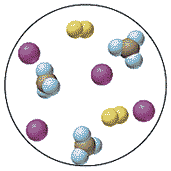 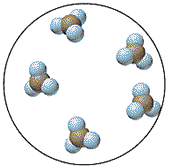 Pure Substances
Consist of:
Elements
Compounds
What
differences
do you see?
Pure Substances
Element: Basic unit of substances which are made up of only ONE type of atom
Examples: 
Carbon (C)		Gold (Ag)
Oxygen (O) 		Helium (He)
The entire periodic table of ELEMENTS
All elements (the different types of atoms) are listed on 
the Periodic Table.
Pure Substances
Compound: TWO or more elements chemically combined [BONDED]
Examples:
Ammonia, salt, sugar,  and formulas such as:
NaCl	CO2		H2O		NaHCO3
How to read a formula:
H20
This is a subscript. It tells us how many atoms of that element exist in one unit of that compound. 
Hydrogen is made of 2 H atoms and 1 O atom. 
No subscript is used when only one atom of an element is present.
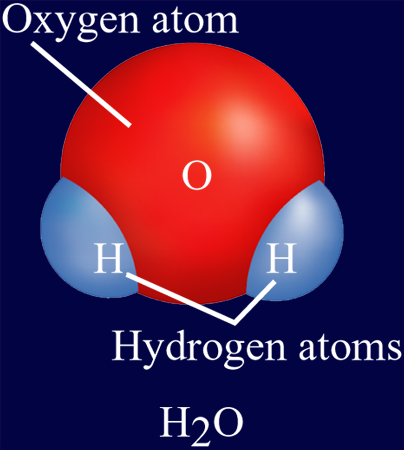 Mixtures
A mixture is a combination of two or more substances where there is NO chemical combination or reaction.
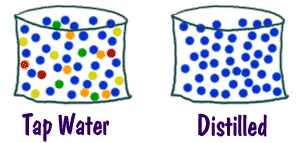 Mixturesare either
Homogeneous
Heterogeneous
?
?
I’m going to give you the definitions and let’s see if you can create the pictures!
Homogeneous Mixture
The prefix: "homo"- indicates the same 
Have a uniform appearance and composition throughout
Homogeneous Mixture
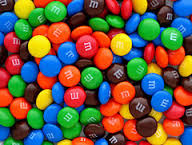 Examples:
Vinegar
Perfume/Cologne
Honey
Jell-O (Colloids)
Mouthwash
Vegetable Oil
Coffee
Water
Blood
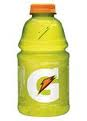 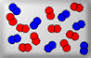 Mixtures
Homogeneous Mixture
Solution
Solution
A Solution is a mixture of two or more substances.
Solute: The substance that is being dissolved – the smallest amount of the two
Solvent: The substance that is doing the dissolving – the larger amount of the two. Water is our universal solvent.
Question: Kool-Aid and water – Which is the solvent? Which is the solute?
Heterogeneous Mixture
The prefix: "hetero"- means different 
A heterogeneous mixture consists of visibly different substances or phases 
Two or more parts can be seen
Heterogeneous Mixture
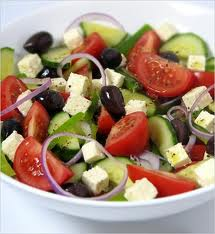 Examples:
Lucky Charms
Captain Crunch
Granite/Marble
Chocolate Chip Cookies
Sand in water
Muddy Water
(Suspensions)
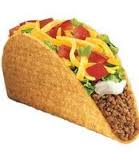 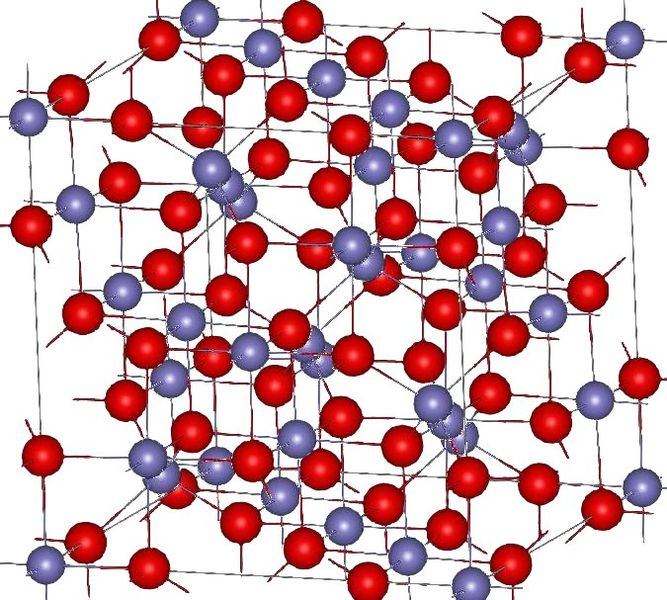 Mixturesare either
Homogeneous
Heterogeneous
Remember this?? What do your pictures look like?!
Mixtures
can be divided into two categories
Heterogeneous
Homogenous
The different parts are not visible.
The different parts are visible and can be separated mechanically.
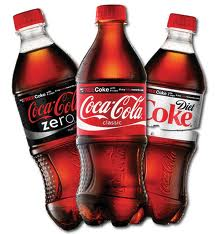 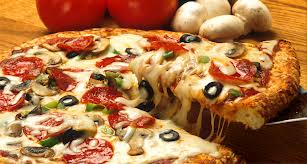 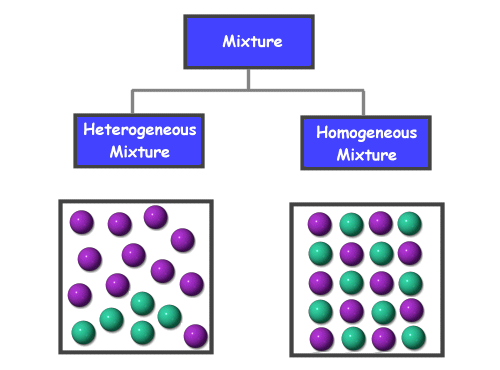 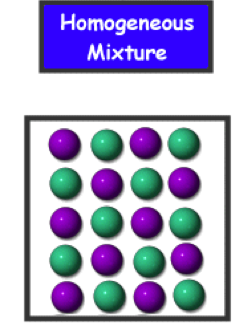 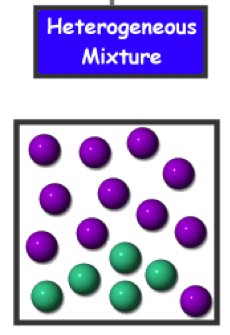 Pure Substance or Mixture?
A				B
What type of mixture?
So to review:Fill in the squares with drawings of element/compound/mixture:
Element
Homogeneous
Solution
Heterogeneous
Your Choice
Mixture
Compound
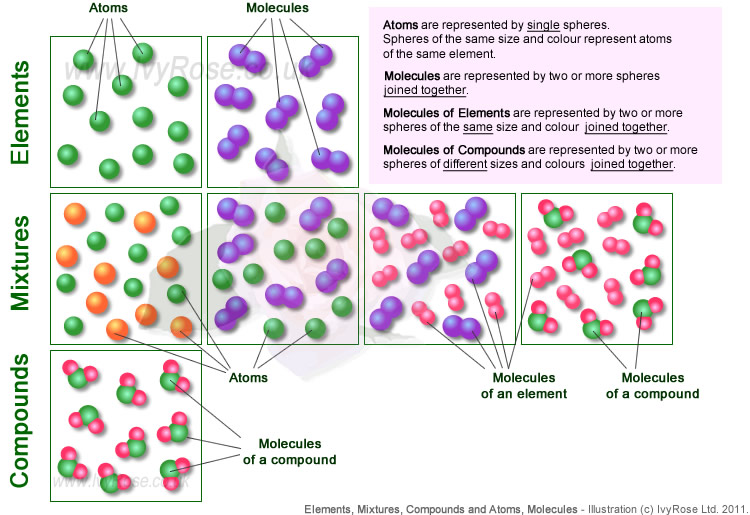 Some More Reviewing:Which is which?
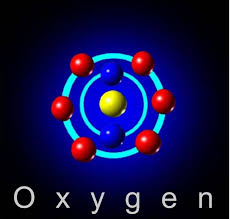 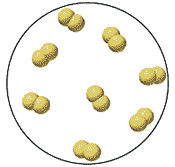 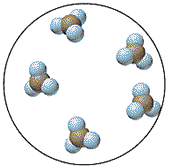 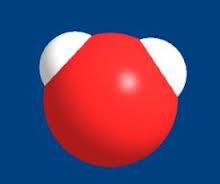 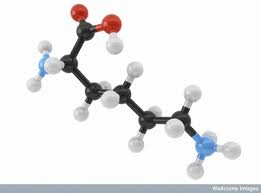 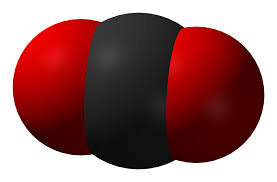 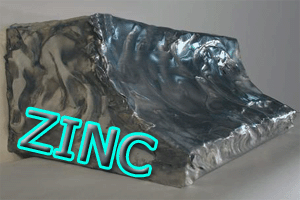 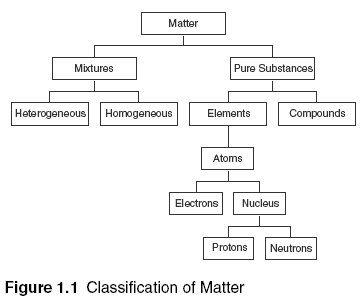